Hodnotitelné doplňkové online výukové aktivity
Prozkoumávání
Procvičování
Tvorba
Rozhovor s odborníkem (video/fórum/chat) 
Literární recenze a kritika (fórum/blog/wiki/RSS)
Otázky s mnohočetným výběrem odpovědi (MCQ) – formativní testy s automatickou zpětnou vazbou
Tvorba společné knihovny zdrojů (databáze/slovník/wiki-zdroj)
Ukázka výuky a učení (poster, prezentace, vizuální pomůcka)
Elektronické portfolio (např. MyPortfolio)
Případové studie prezentované na fóru či během hodiny
Připravit (individuálně či ve skupině) shrnující text
Testové otázky v rychlém sledu jako příprava k absolvování zkoušek (Rapid-fire exam)
Pojmové mapování – znázornění vazeb mezi pojmy již existujících zdrojů
Natočit video uskutečněného představení
Natočit zvukový komentář/stopu k videozáznamu
Připravit ústní zkoušení přes Skype nebo ve virtuální učebně
Připravit a představit prezentaci
Vytvořit video blog
Napsat souhrnnou zprávu
Napsat rozbor nějakého problému
Zpracovat případovou studii (kazuistiku)
Pokročilé hraní rolí – student v roli konzultanta atd.
Připravit plán práce pro pracoviště
Připravit plán práce pro další studium
Vlastní výzkumná činnost či analýza dat spojená se sepsáním vědeckého článku
Připravit pracovní informativní schůzku, brífink
Vytvořit a nahrát podcast
Rozvrhnout práci pro ostatní
Vést skupinu pracující na projektu
Hledání ve webových databázích, wiki-zdroje
Otevřené vzdělávací zdroje (OER, Open Educational Resources)
Literární recenze a kritiky (fórum/blog/wiki/RSS)
Terénní a laboratorní pozorování (cestou médií/blogů/wiki-zdrojů) 
Akční výzkum v sociálních vědách (Action Research)
Vlastní výzkumná činnost či analýza dat spojená se sepsáním vědeckého článku
Vedení skupiny pracující na projektu
Otázky s mnohočetným výběrem odpovědi (MCQ) – formativní testy s automatickou zpětnou vazbou
Hry a hraní rolí online (na fóru, ve virtuální učebně)
Úlohy se zpětnou vazbou řešené jednotlivci či  skupinovou prací (na výukové platformě, na fóru)
Případové studie (řešené na fóru)
Testové otázky v rychlém sledu jako příprava k absolvování zkoušek (Rapid-fire exam)
Pokročilé hraní rolí – student v roli konzultanta atd.
Spolupráce
Práce s kolaborativním editorem při společné tvorbě wiki-zdroje – „co vše víme o ...?“ 
Tvorba společné knihovny zdrojů (databáze/slovník/wiki-zdroj)
Spolupráce na sociálních sítích (mimo výukovou platformu)
Příspěvky na fóru v rámci zvláštních zájmových skupin zaměřených na konkrétní oblast
Mentoring a průvodcovství pro ostatní studující
;
Získávání znalostí
Řízené čtení (guided readings) (využití knihovny)
Otevřené vzdělávací zdroje (externí)
Poslech podcastů
Webináře (virtuální učebny)
Fórum, kde učitelé zodpovídají otázky studujících
Videopřednášky (webcasty),
Sledování videí na YouTube
Terénní a laboratorní pozorování (media/blog/wiki)
Otázky s mnohočetným výběrem odpovědi (MCQ) – formativní testy s automatickou zpětnou vazbou
Elektronická portfolia – personalizované soubory výsledků tvořivé práce (např. MyPortfolio)
Diskuse
Rozhovor (interview) s odborníkem na fóru či chatu
Webináře a virtuální učebny
Rozbory a hodnocení předchozích úkolů. Formulace ponaučení a modelových příkladů. 
Rozbor diskuse či chatu v kurzu či z vnějšího zdroje
Blog rozebírající zkušenosti z práce či kariéry
Skupinová diskuse na zadané téma či knihu (formou chatu/blogů)
Zapojení do vnějších sociálních sítí
Diskuse na fóru v rámci zvláštních zájmových skupin zaměřených na konkrétní oblast
Vedení skupiny pracující na projektu
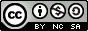 @ABC_LD
UCL Digital Education